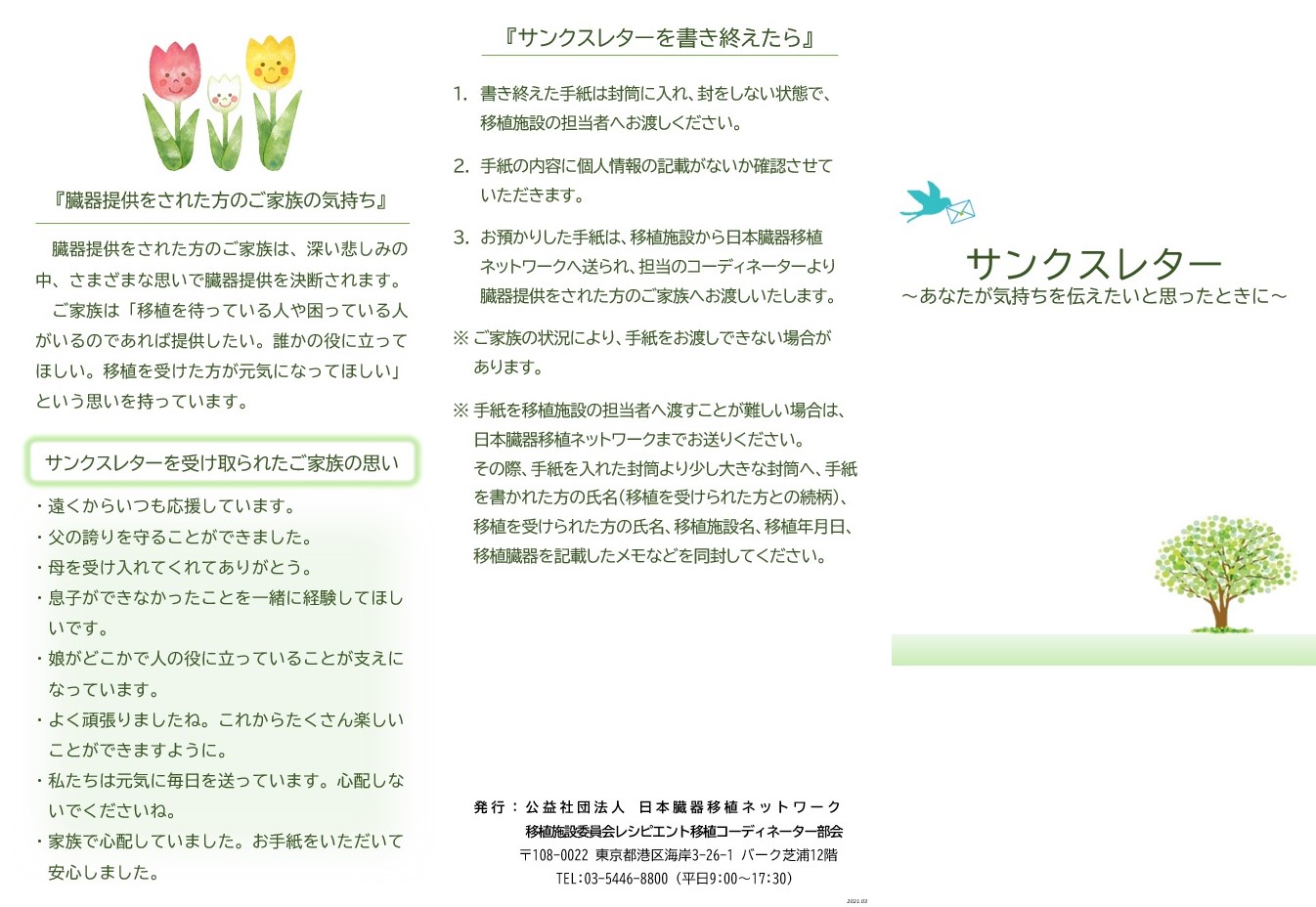 移植施設名



担当者
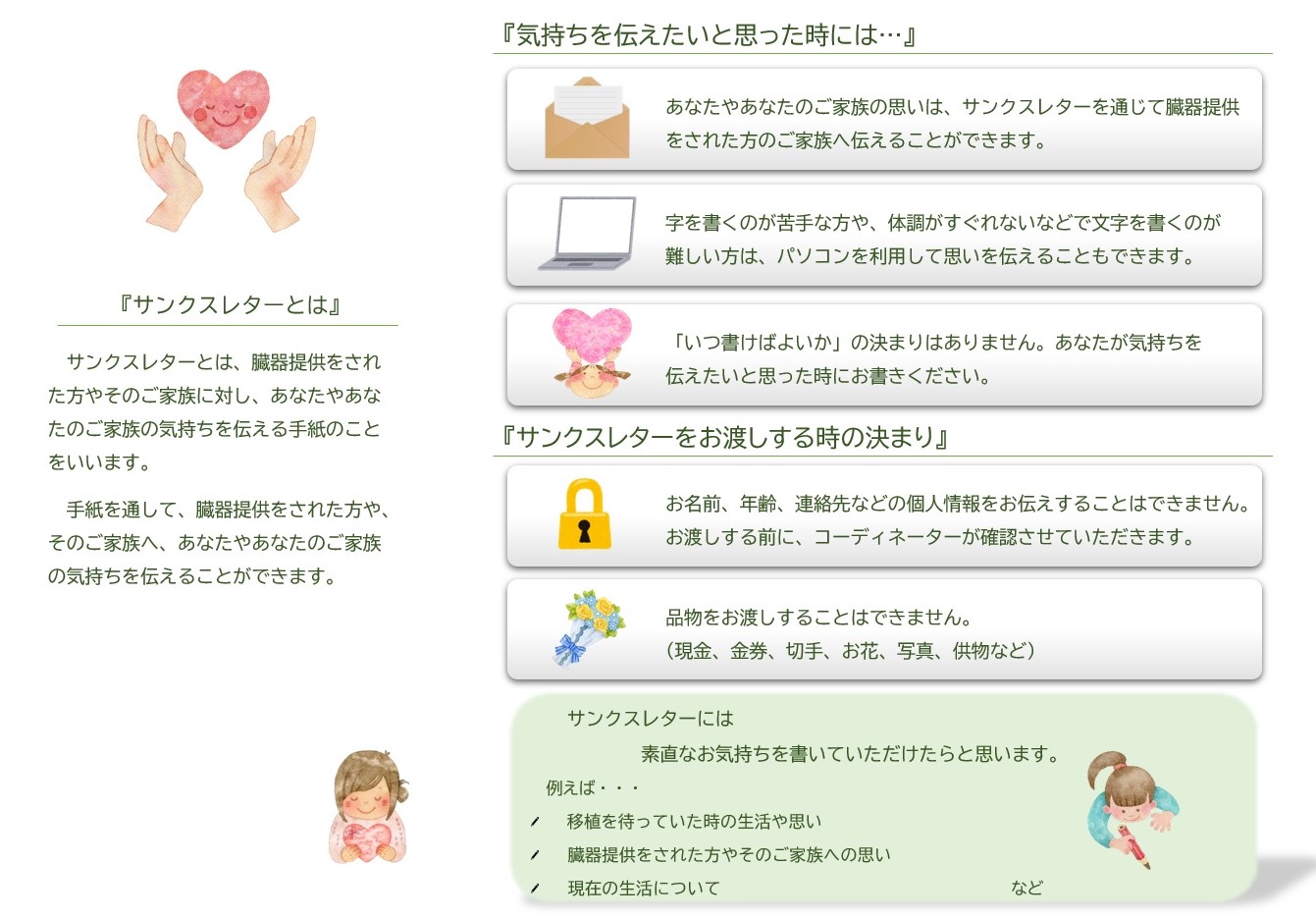